Scratch alapok 4.
Digitális kultúra 5-6.osztály
Babarczi Éva
2023. 07. 14.
Babarczi Éva
Lufi elkapó program
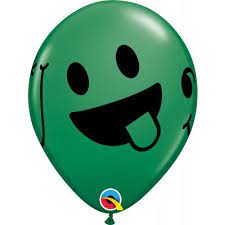 Kezdjünk is bele!
lépés: 
A cica szereplőt, cseréld le egy lufira!
Remélem már ez nagyon profin megy  !
De a következő dián segítek, ha elakadtál volna!
2023. 07. 14.
Babarczi Éva
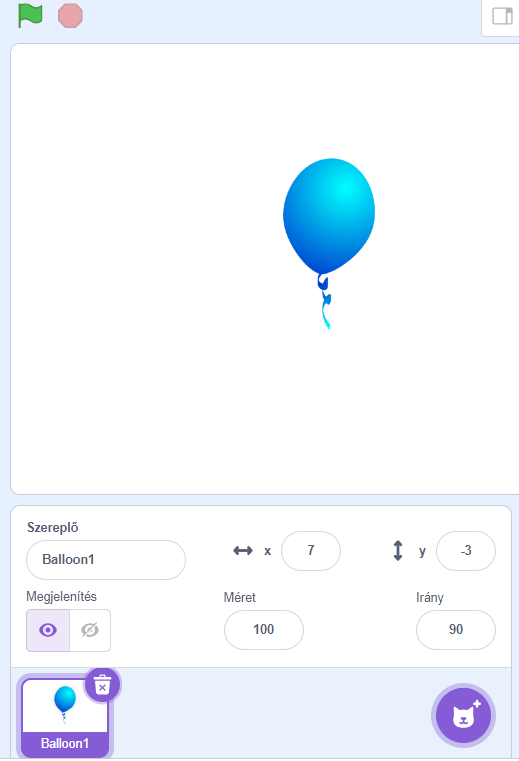 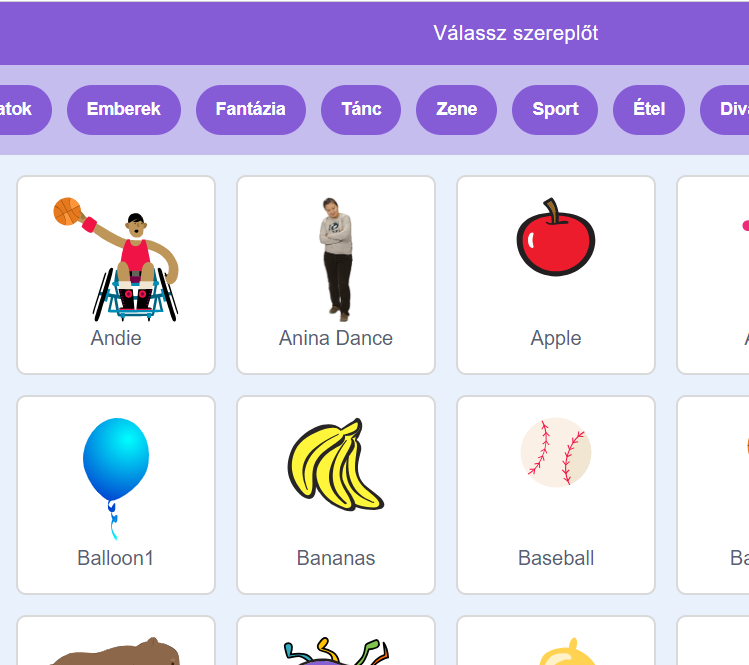 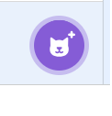 2023. 07. 14.
Babarczi Éva
2. lépés: Mozgás menüből válaszd ki a
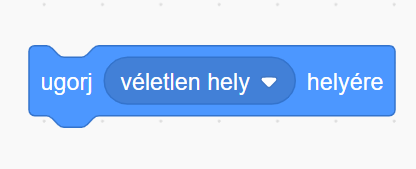 Ha kipróbálod, már is véletlen helyre ugrik a lufi, 
ezt finomítsuk, hogy ne kelljen állandóan a parancsra kattintani!
2023. 07. 14.
Babarczi Éva
3. lépés
Tegyünk az elejére egy zászlóra kattintás parancsot (Eseményben találod)!



Majd ágyazzunk be egy mindig parancsot (Vezérlésben találod)!
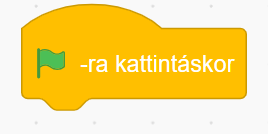 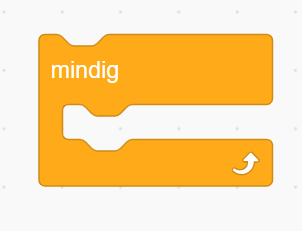 2023. 07. 14.
Babarczi Éva
Próbáld ki!
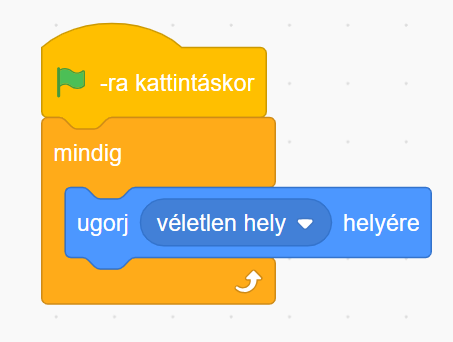 Most már a lufi önállóan mozog a zászlóra való kattintás után!
Kicsit gyors a mozgás, ezért így lehetetlen lenni rákattintani, ezért szúrj be egy 
4. lépés: 



Parancsot(Vezérlésben találod)!
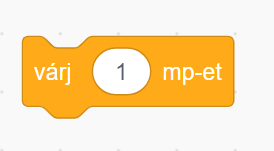 2023. 07. 14.
Babarczi Éva
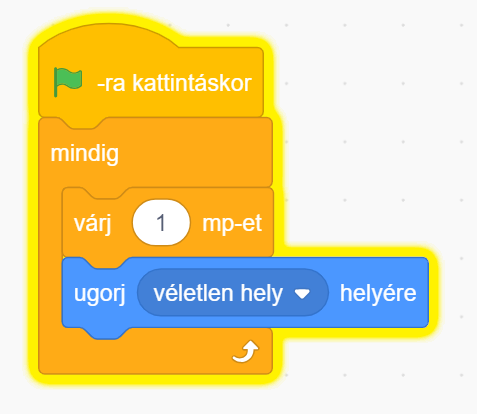 2023. 07. 14.
Babarczi Éva
5. Lépés A lufi elkapása Az Eseményekből válaszd a
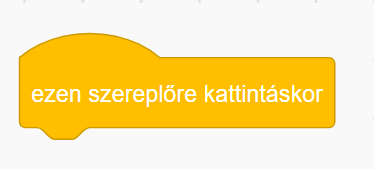 Babarczi Éva
7/14/2023
6. Lépés az én szereplőm változzonezt a parancsot a Vezérlők menüben találod:
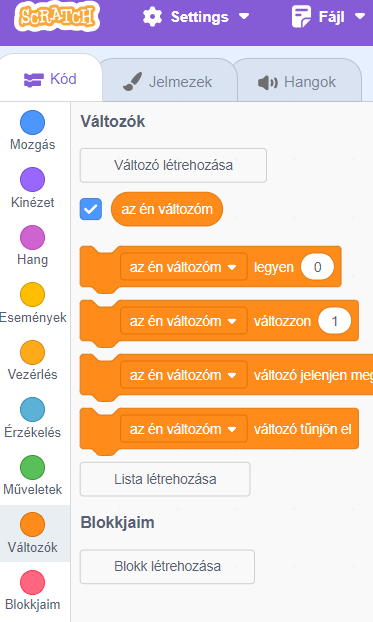 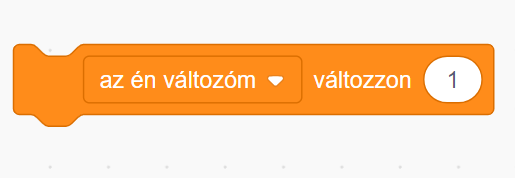 És szeretném, hogy ez a változó meg is jelenjen a játéktére, hogy nyomon 
lehessen követni, hányszor fogtuk meg a lufit! 
Ezért egy pipát kell tenni a következő helyre:
2023. 07. 14.
Babarczi Éva
7. Lépés A képernyőn látható számláló lenullázása új játék esetén
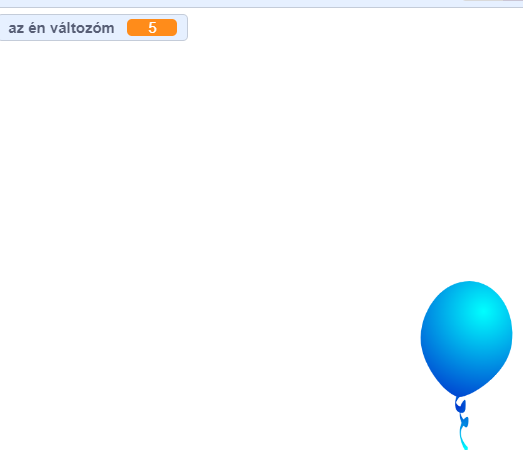 Változók között keresd meg a





Parancsot és húzd be a zászlóra kattintás parancs alá
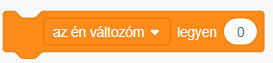 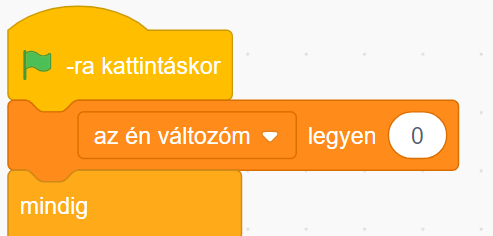 2023. 07. 14.
Babarczi Éva
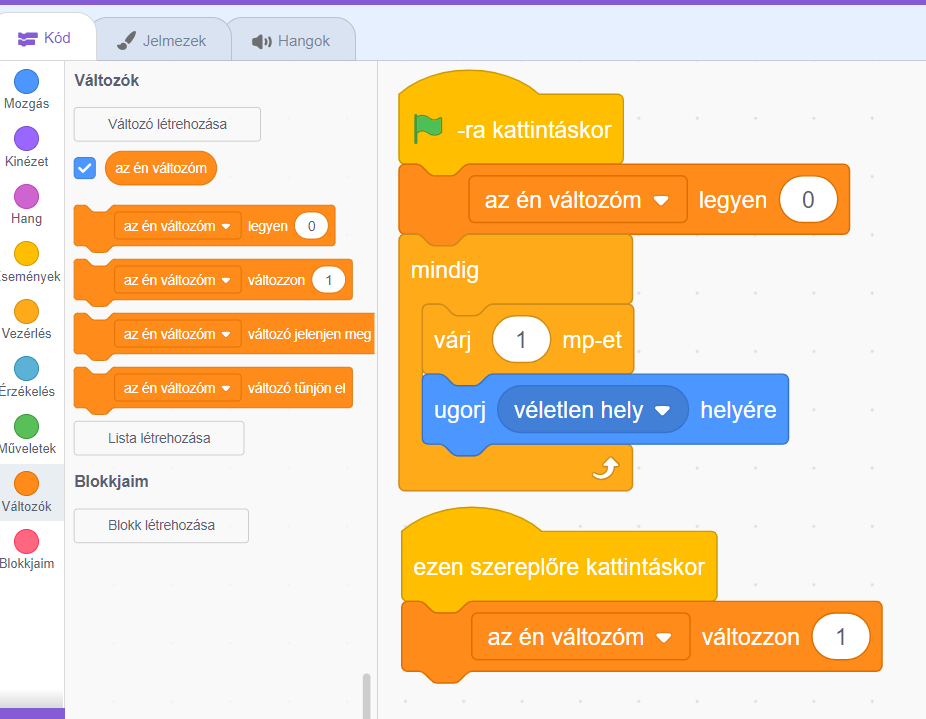 2023. 07. 14.
Babarczi Éva
8. Lépés: Legyen hangja az elkapásnak !
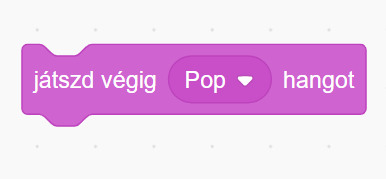 Hang menüből válaszd a
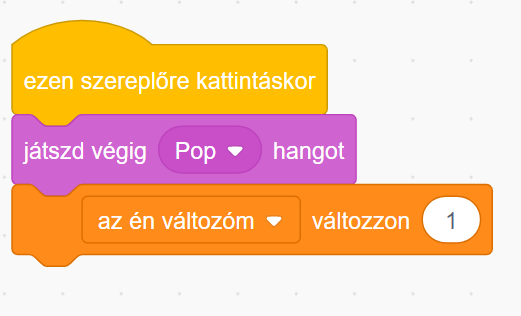 2023. 07. 14.
Babarczi Éva
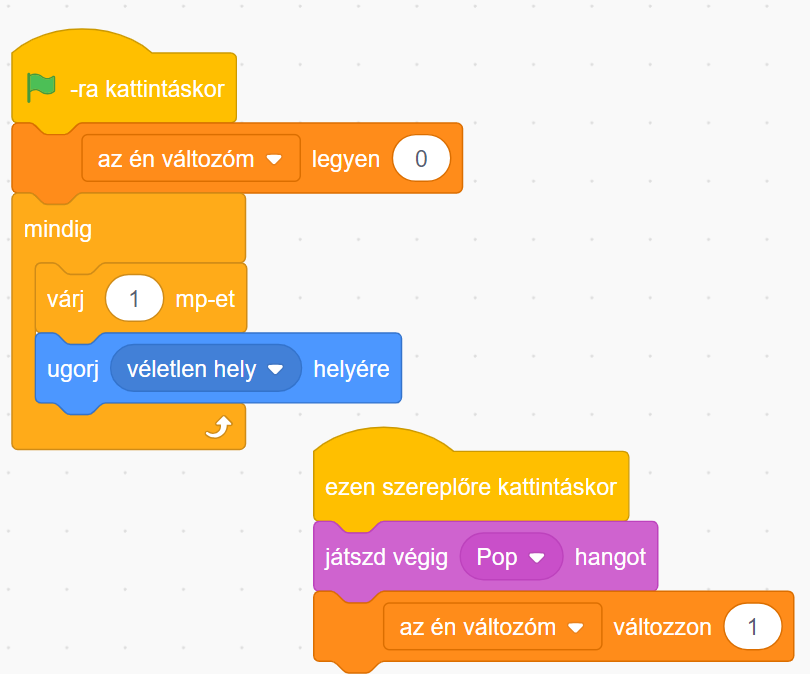 Kész program: Ellenőrizd le a kép alapján!
Babarczi Éva
2023. 07. 14.
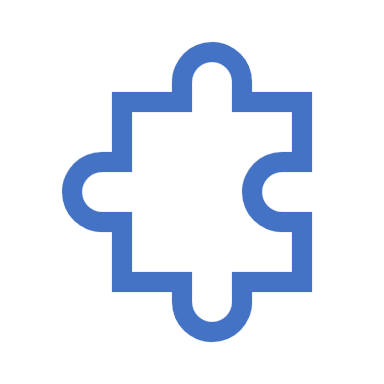 Jó játékot !
Babarczi Éva
2023. 07. 14.